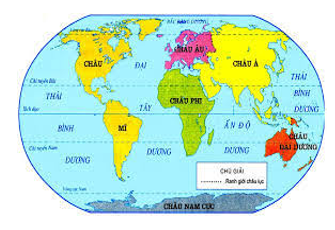 Sụ luân chuyển không khí  giúp bề mặt trái đất không quá nóng hoặc quá lạnh.
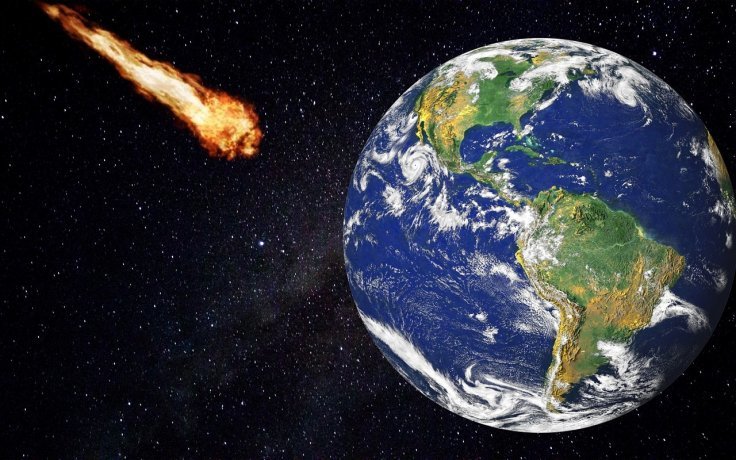 Giúp bảo vệ trái đất khỏi các thiên thạc 
rơi từ vũ trụ ..
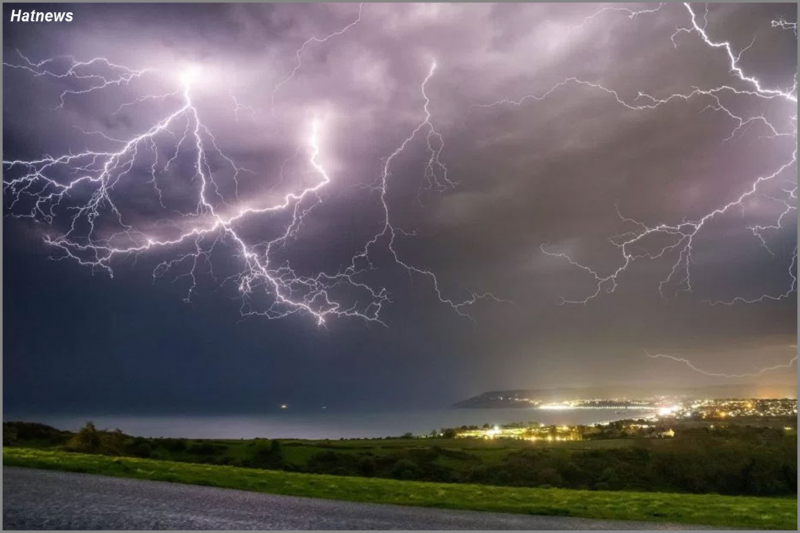 Khi mưa giông có sấm sét nirogen trong không khí 
chuyển thành chất có lợi cho cây cối (dạng phân bón tự nhiên)
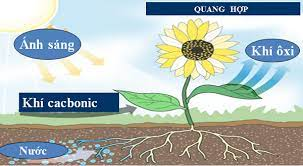